EFF_Map
Split chip to m*n part
split chip to 5*5 same size part
chi2<200(almost no cut)
Residual < 0.025mm count as legal
(for 1st and last chip) *1.7
12.8cm
25.6cm
Board5
Run0323: B5 W2R29 ITHR10
Run0325:B5 W2R29 ITHR32
Run0330: B5 W2R29 ITHR48
Run0331: B5 W2R29 ITHR64
Run0336:B5 W2R29 ITHR96
Board2: board2 is 1st chip, rescut<=0.025*1.7
EFF in border too slow.	 Check total eff nows
Run0338:eff
Run0341
Run0343
Run0344
Run0351
Run0338: events
Update
Take 5 chip_hit into count:
If 5 chip Cut2<Criterian, EFF denominator ++;

Draw Heatmap
Run0323: B5 W2R29 ITHR10
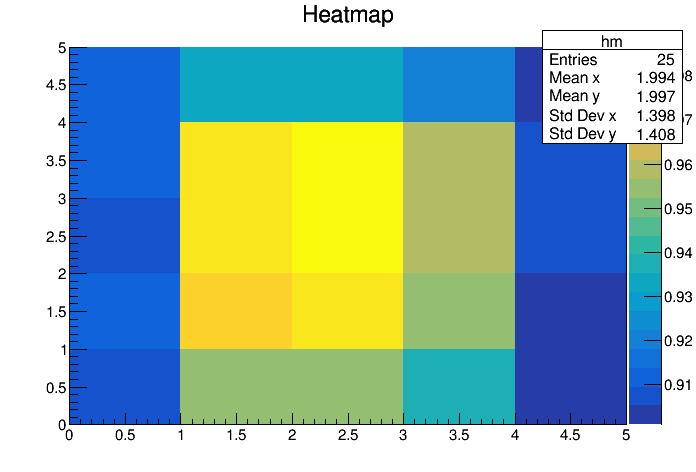 x:-12.8-12.8 split to 5 part
y:-6.4-6.4 split to 5 part
Run0325:
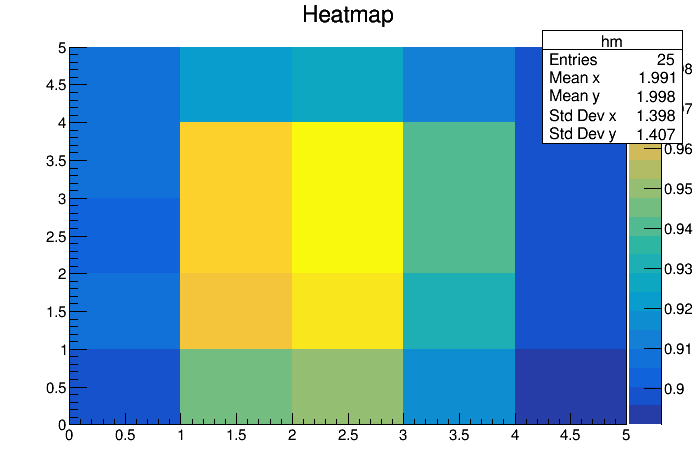 x:-12.8-12.8 split to 5 part
y:-6.4-6.4 split to 5 part
Run0330:
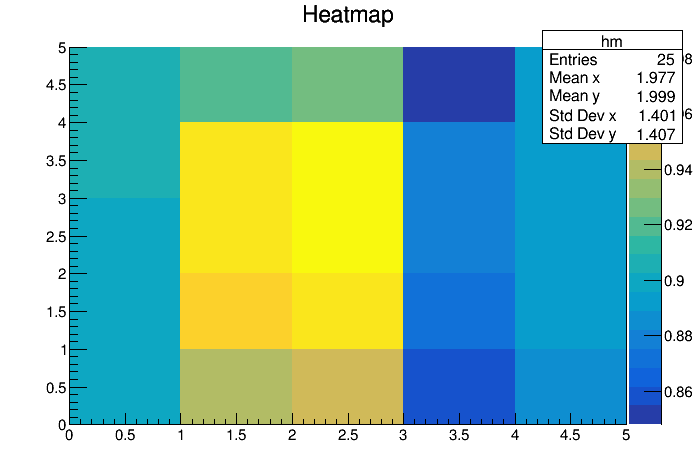 x:-12.8-12.8 split to 5 part
y:-6.4-6.4 split to 5 part
Run0331:
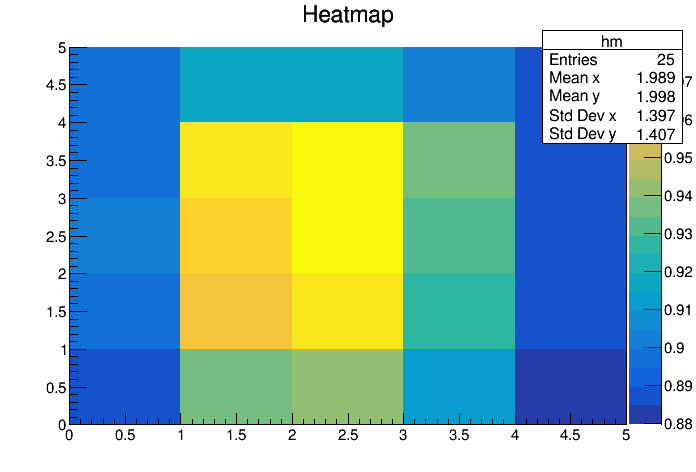 x:-12.8-12.8 split to 5 part
y:-6.4-6.4 split to 5 part
Run0336:
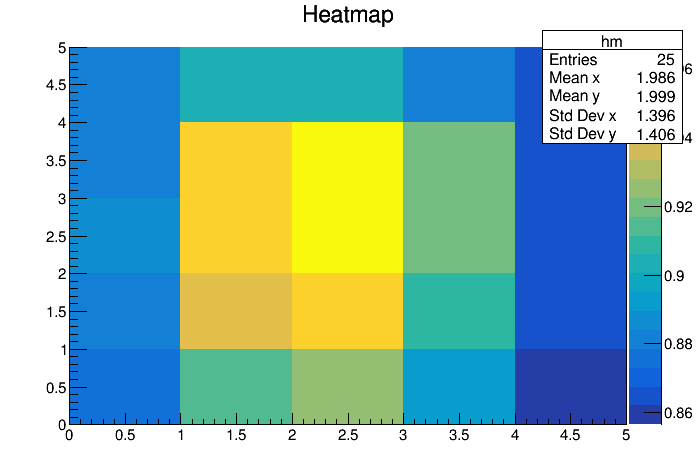 x:-12.8-12.8 split to 5 part
y:-6.4-6.4 split to 5 part
Board 2
Run0338:
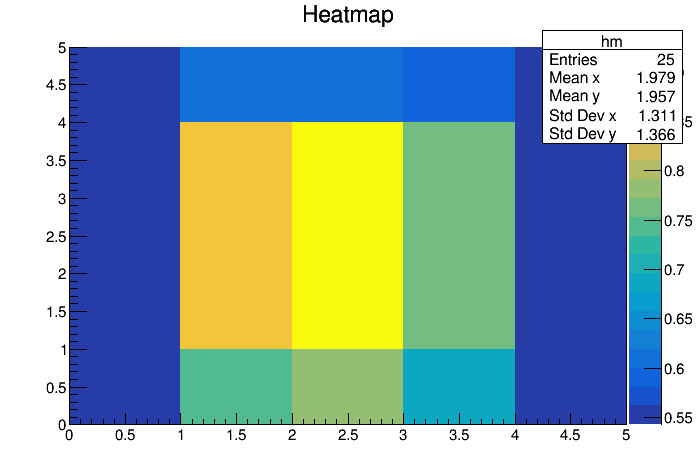 x:-12.8-12.8 split to 5 part
y:-6.4-6.4 split to 5 part
Run0341:
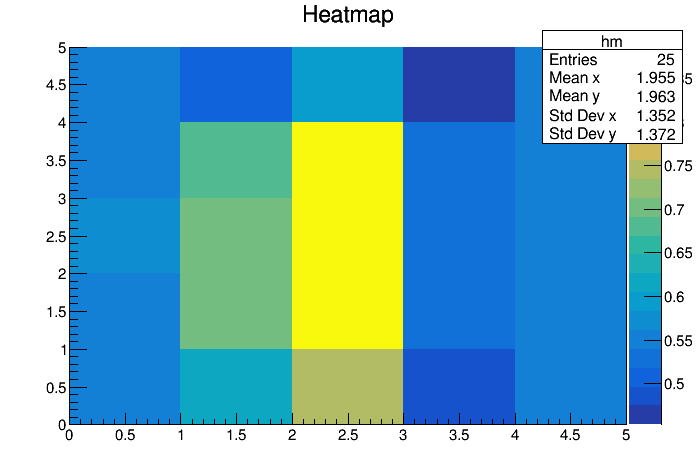 x:-12.8-12.8 split to 5 part
y:-6.4-6.4 split to 5 part
Run0343:
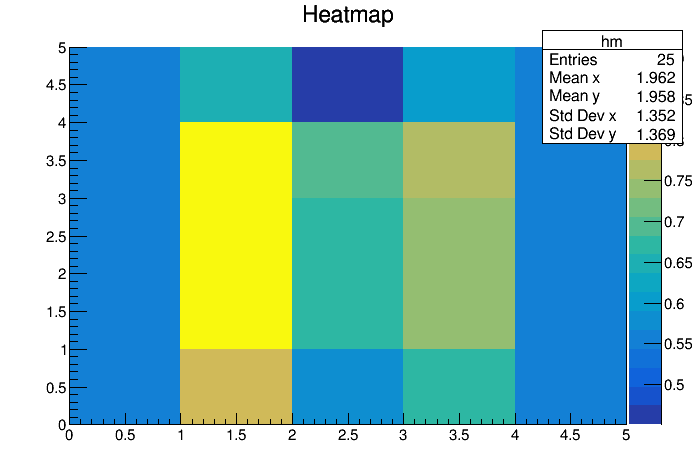 x:-12.8-12.8 split to 5 part
y:-6.4-6.4 split to 5 part
Run0344:
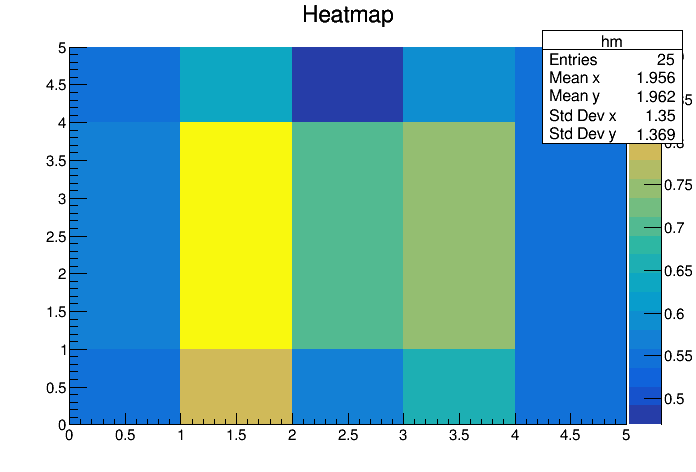 x:-12.8-12.8 split to 5 part
y:-6.4-6.4 split to 5 part
Run0351:
x:-12.8-12.8 split to 5 part
y:-6.4-6.4 split to 5 part